University of Public Administration and Finance Ludwigsburg
at a Glance
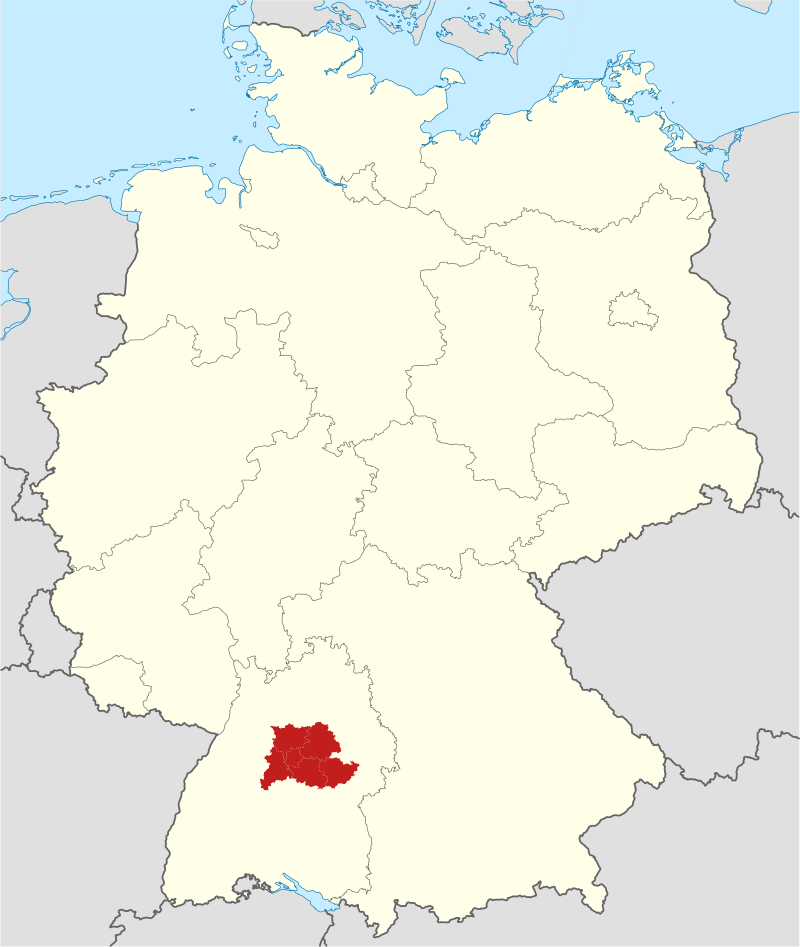 Ludwigsburg is part of the metropolitan area Stuttgart 
= 5.3 mio. inhabitants
€ 149 billion GDP
Ludwigsburg
Stuttgart
Baden-Württemberg:
11 mio. inhabitants
part of the Rhine and Danube River Basins (= 266 resp 250 km length)
3
UAS Ludwigsburg
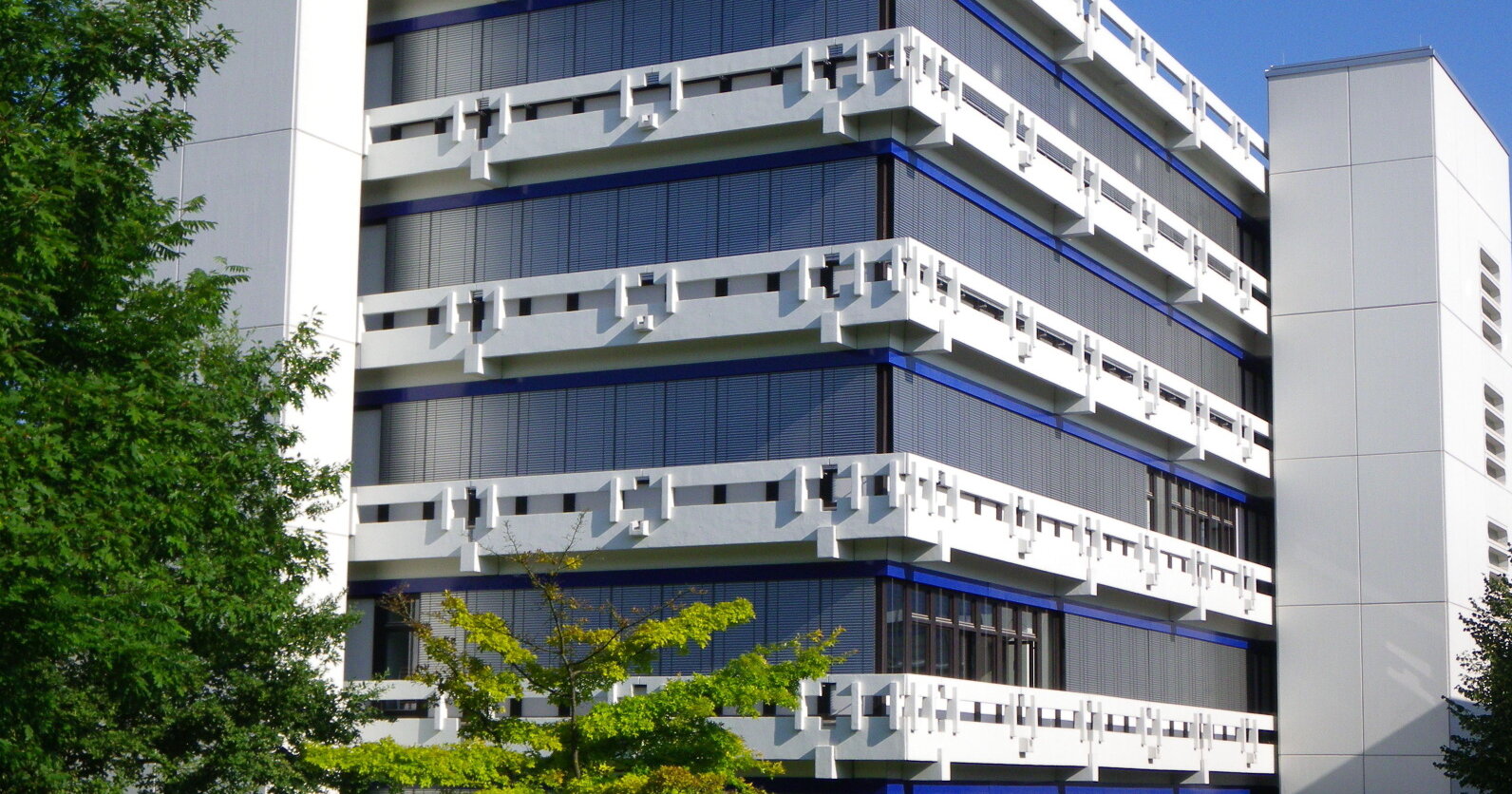 Main Location:
Campus Favoritepark: Public Management, Tax Administration, Rectorate, central administration, IT, library

Further Locations:
Bleyle Quarter: seminar rooms
Urban Harbor: Public Financial Management, Digitization of Public Administration, Pension Insurance, European Public Administration, Graduate School, Institute of Advanced Research
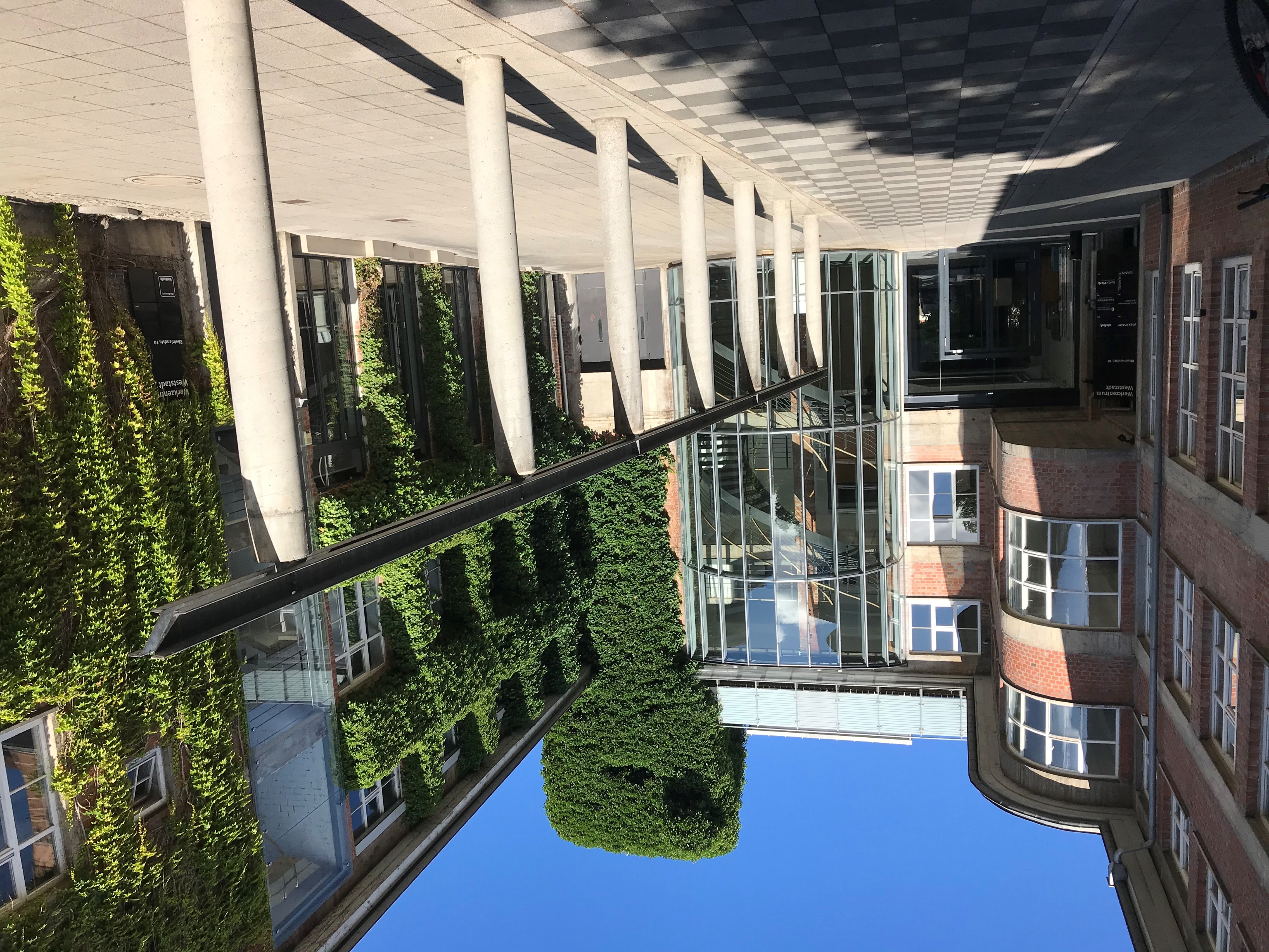 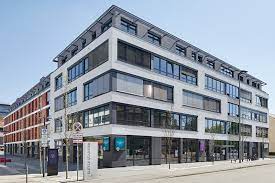 4
Managing Board
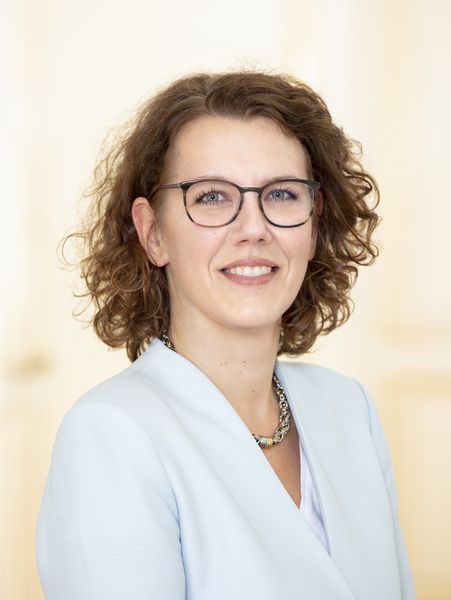 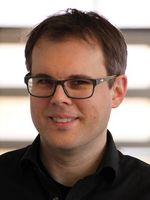 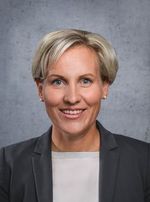 Dr. Iris Rauskala
Rector /President
Prof. Dr. Simone Wunderle
Vicerector  for Studies and Teaching
Prof. Dr. Sascha Gieseler
Vicerector for Research, Continuing Education and Internationalization
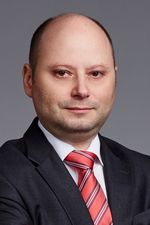 Dr. Henrik Becker
Chancellor
5
Staff and Students
~ 600
(external) Lecturers
~ 90
Full Professors
app. 2,900
students
~ 95
Staff
Data: Summerterm 2023
6
50 Years Jubilee on April 1st, 2023
1973: Foundation of UAS for Public Administration at Stuttgart 
1979: Foundation of UAS for Finance at Ludwigsburg 
1999: Merger of both UAS at Ludwigsburg, giving the largest UAS for Public Sector Studies in Baden-Württemberg
2023: New Website, Corporate Design and Claim: „Wissen. Wandel. Werte.“ (= Knowledge.Change.Values.)
7
uas FOR Public Sector Studies in Baden-Württemberg
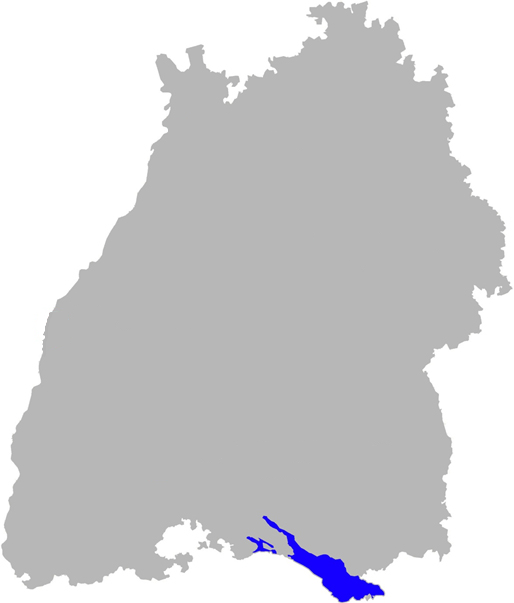 Internal UAS (4)
Students of BA Studies gain access to specific public sector careers (6,980 Studierende).
Schwetzingen (Judical System)
(777 Students)
State Universities (9)
State Universities of Applied Sciences (19)
Ludwigsburg(2,912 Students)
Dual UAS BW (13)
Ludwigsburg(ca. 2.850 Studierende)
Teacher Training Colleges (6)
Kehl (General Public Administration)(1,366 Students)
Villingen-Schwenningen (Police)(1,925 Students)
Source: https://www.statistik-bw.de/BildungKultur/Hochschulen/HS-SO.jsp
8
Hochschulstandort Ludwigsburg
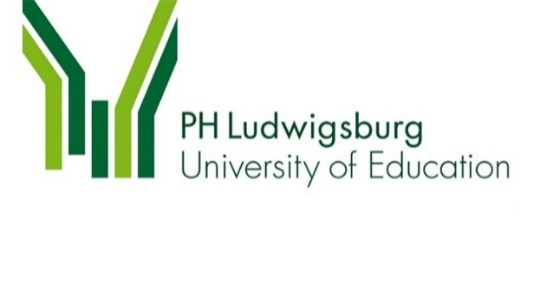 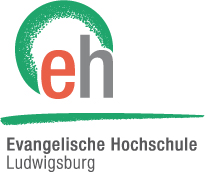 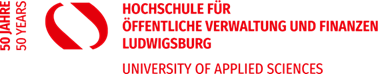 6.160 Studierende1
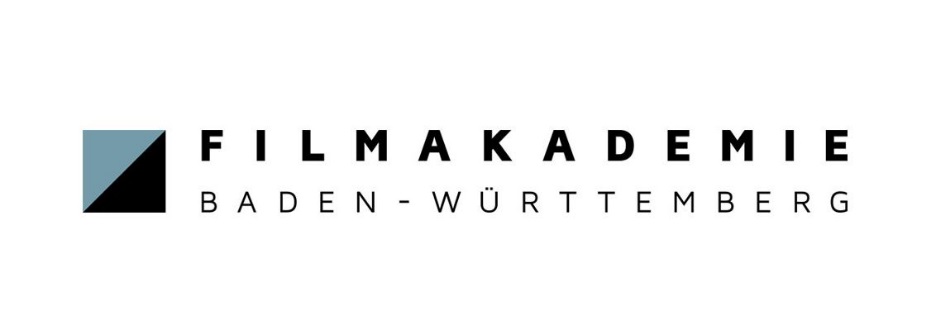 2.912 Studierende1
1.164 Studierende1
ca. 500 Studierende2
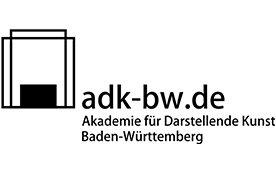 ca. 70 Studierende2
1) Quelle: https://www.statistik-bw.de/BildungKultur/Hochschulen/HS-SO.jsp 
   (Letzter Aufruf: 27.03.2023; Stand: Wintersemester 2020/2021)
2) Stand: Wintersemester 2022/2023
9
Studies and Teaching
Reasons for Studying at an Internal UAS
Meaningful jobs serving the public interest, high responsibility fot the common interest and our society
Certainty and security due to the „civil servant“-status right from the start of studies; Students get paid (as they are civil servant)
Clear perspecitve on the future job and proile, seamless transition into the job
Many opportuinies and career perspectives within the public sector
11
Faculties and Programmes
Master
Public Management
European Public Administration
Bachelor
Public Management
Pension Insurance
Tax Administration
Digitization of Public Administration
Public Financial Management
Faculty II –
Tax- and Business Law
Faculty I –  
Management and Law
12
Bachelor Programmes
In cooperation with UAS Kehl
In cooperation with UAS Kehl
13
Bachelor „Public Management“ 2EiNstieg in vielfältige Aufgabenbereiche
Knapp 90 % unserer Absolventinnen und Absolventen haben bereits vor Studienabschluss eine Stellenzusage!
Stand: Wintersemester 2022/2023
14
Skills Shortage in the Public Sector
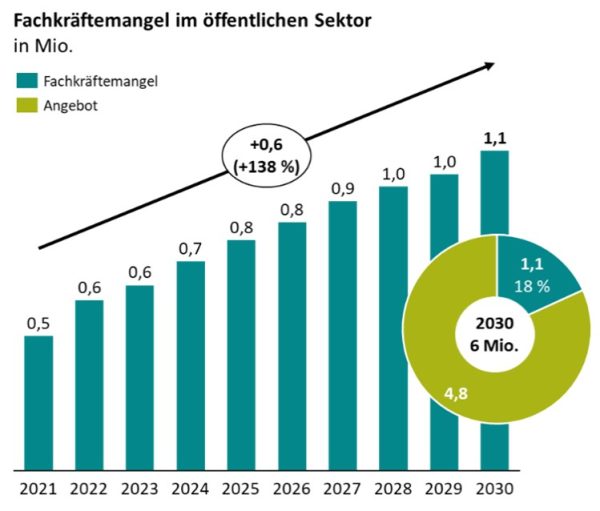 By 2030, 1,1 Mio vacancies in the German Public Sector (not only for BW!)
Quelle: dbb beamtenbund und tarifunion (2021), Franke, Patrick (2022) und PwC (2022): Fachkräftemangel im öffentlichen Sektor.
15
Bachelor „Digitales verwaltungsManagement“
Innovatives Studienkonzept seit Herbst 2020
Vier Studienschwerpunkte, ergänzt durch regelmäßige Praxiseinheiten in Verbindung mit zu bearbeitenden Fallstudien und Exkursionen:

Übergreifendes Themengebiet „Digital    Leadership“
Technische Dimension der Digitalisierung
Verwaltungsmanagement
Rechtliche Grundlagen der öffentlichen Verwaltung
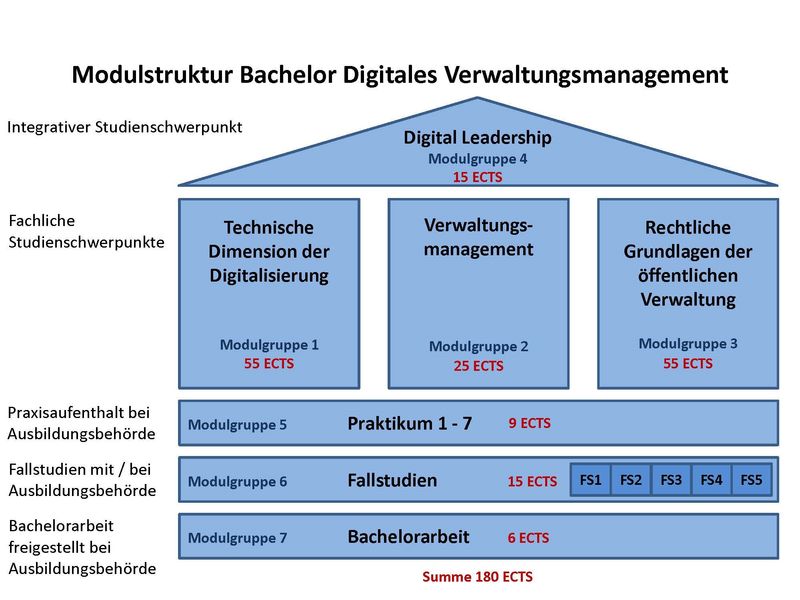 16
Faculties and Programmes
Master
Public Management
European Public Administration
Bachelor
Public Management
Pension Insurance
Taxadministration
Public Management Digitization
General Financial Administration
Faculty II –
Tax- and Business Law
Faculty I –  
Management and Law
17
Master Programmes
18
research and Transfer
Fields of Research and Transfer
Pension Insurance
Migration /Diversity
Tax- / Financial Administration
Social Law
Societal Change
100.000,-
3 Projekte
International Private Law
Aufstiegsfortbildung
Finance and econonomic action
Laufbahnqualifizierende Zusatzausbildung
(Traineeprogramm)
Challenges with adaptation processes
Kommunale/r Steuerexperte/in
Shaping the future of public sector administration
Cultural Management
Kommunale als Steuerschuldnerin
Interationalization / Globalization
Kommunale/r Bilanzbuchhalter/in
CeeeGovDays
Danube Region
IÖWR
BWL für die Justiz
Digitization and Work 4.0
Good Governance
1 Tagesveranstaltung
Normsetzung
25.000,-
3 Projekte
HRM
Arbeits- und Führungswelten der Zukunft
Digital Transformation
DD, Bürger-
beteiligung
Local Government Administration
Digitization
Digital change in local government
Direkte Demokratie
20
Research and Transfer Projects
Digital maturity of local governments of different sizes, as well as capacbility to innovate of local governemnts, agile organization cultures 
Learning at work using digital agents (e.g. based on ChatGPT) 
Evaluation of legal norms as well as giving reform options in the field of good governance
21
Promotionsmöglichkeiten an der HVF
Promotionsverband: Die HAWs in BW haben seit 2022 das Promotionsrecht
Promotionskollegs: Bereits davor gab es die Möglichkeit, mit Universitäten zu kooperieren; HVF ist Mitglied im Kooperativen Promotionskolleg „Good Administration“
22
Continuous education and further training
Life long learning
We want to offer conutinuous education and further training to our Alumni throughout their professional careerDie Weiterbildung findet an der HVF im LUCCA (Ludwigsburg Competence Centre of Public Administration) statt.
Focus on 
Programmes relevant to the professional carreer (adcancement) and also to persons enterung the public sector later in their professional career
Tax Law,  Accounting and Financial Reporting
24
Life Long Learning
At the moment, the following topics are being developed, meeting the challenges of state and local governement
Climate Change Manager
Mobility Manager
Cybersecurity Manager
Tax-Compliance Manager
25
Our Mission
As an internal university, europeanization and internationalization is not easy to achieve
However, we are looking for european good practice partners meeting our university profile or some of its aspects
The Danube Region is a clear priority to the state government of Baden-Württemberg
Relations along the Danube are already existing!
26
Wissen. Wandel. Werte.